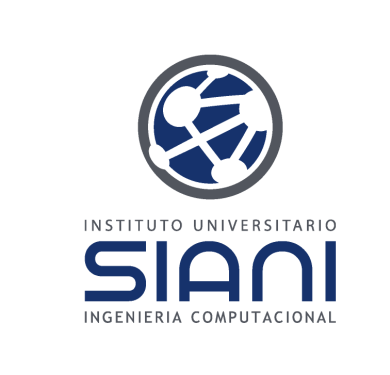 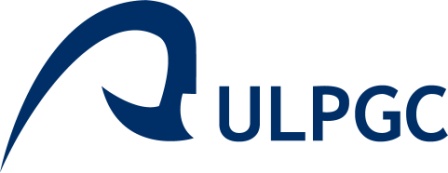 Local Scale Finite Element Modelling of Stack Pollutant Emissions
R. Montenegro (1)*, A. Oliver (2), E. Rodríguez (1), 
J.M. Escobar (1), G. Montero (1), A. Pérez-Foguet (2)
(1)  University Institute SIANI,  University  of  Las Palmas de Gran Canaria, Spain
(2 ) Laboratori de Càlcul Numèric (LaCàN), Departament de Matemàtica Aplicada III
     Universitat Politècnica de Catalunya –  Barcelonatech, Spain
COUPLED PROBLEMS 2013, 17–19 Junio 2013, Ibiza, Spain
MINECO y FEDER Project: CGL2011-29396-C03-00
CONACYT-SENER Project, Fondo Sectorial, contract: 163723
http://www.dca.iusiani.ulpgc.es/proyecto2012-2014
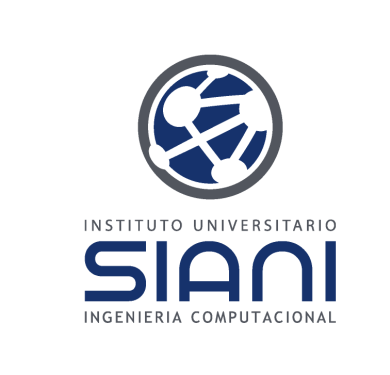 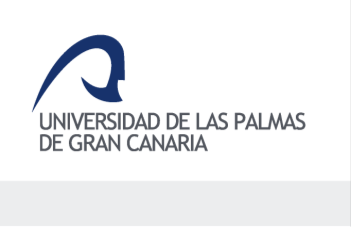 Motivation
Air Quality modeling over complex terrains
Range ~ 20km x 20km
La Palma island (Canary Islands)
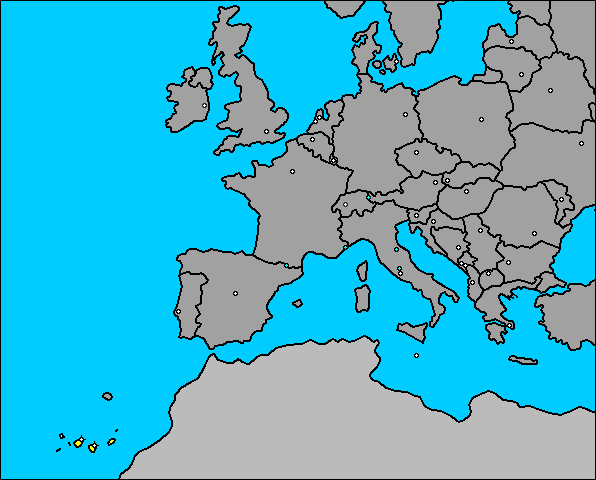 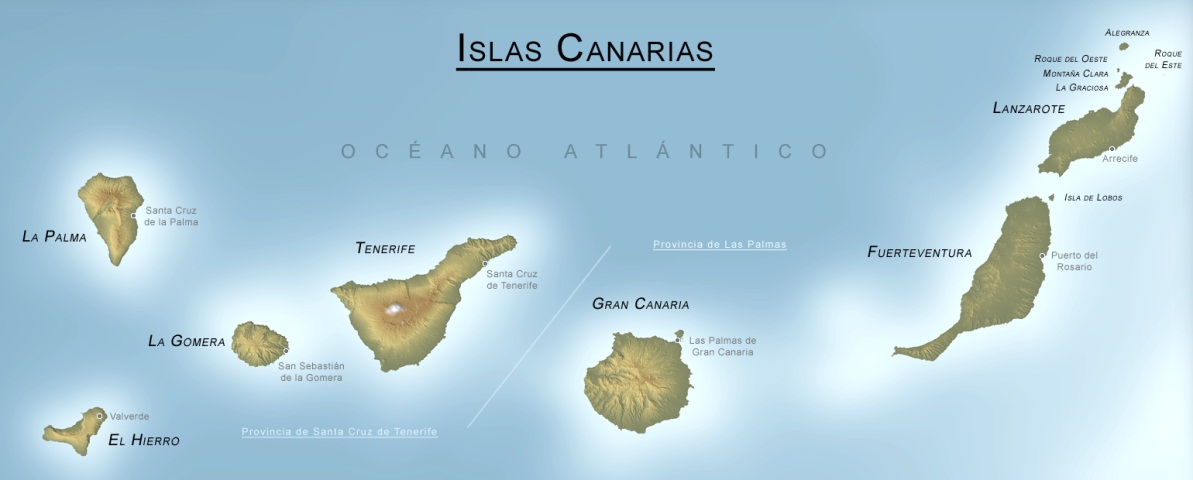 COUPLED PROBLEMS 2013 · Ibiza, Spain · 17–19 Junio 2013                                  2
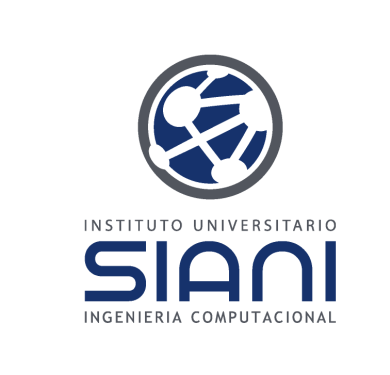 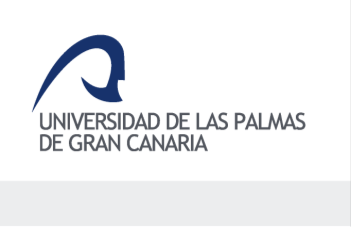 Motivation
One of the highest horizontal-vertical ratios in the world
Maximum height: 2426 m
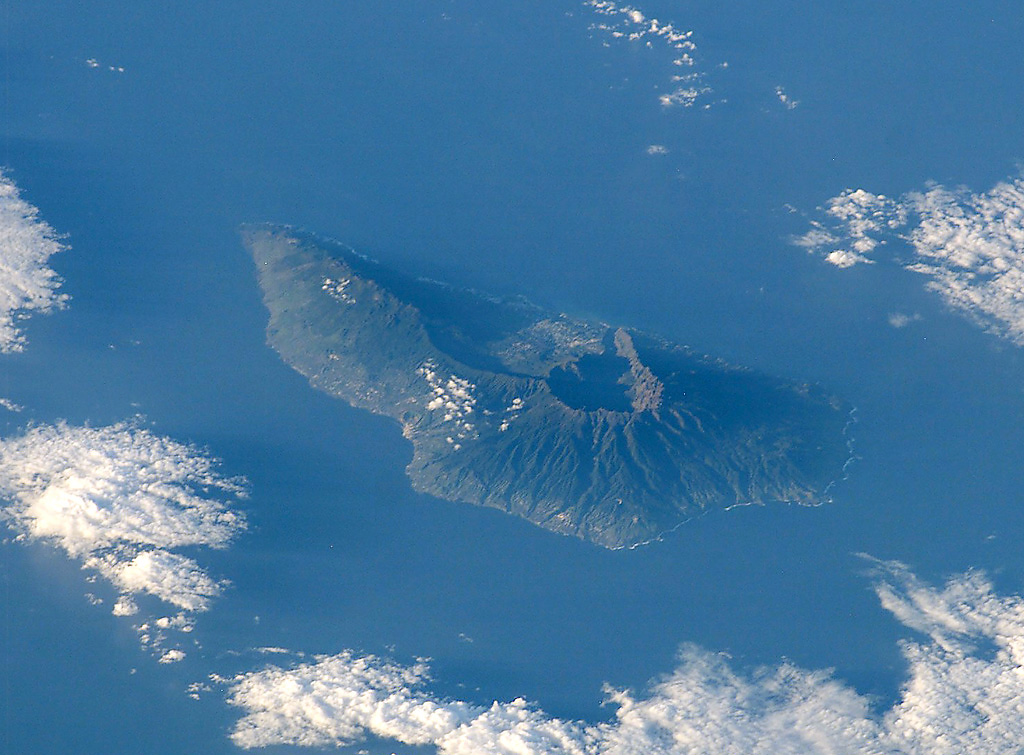 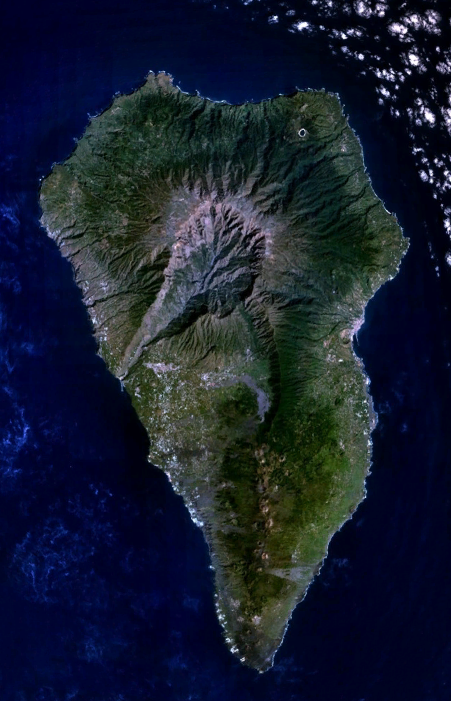 50km
25km
COUPLED PROBLEMS 2013 · Ibiza, Spain · 17–19 Junio 2013                                  3
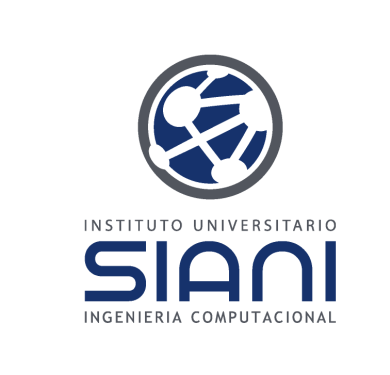 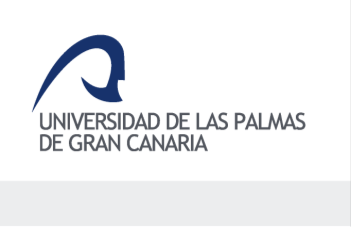 Motivation
One of the highest horizontal-vertical ratios in the world
Maximum height: 2426 m
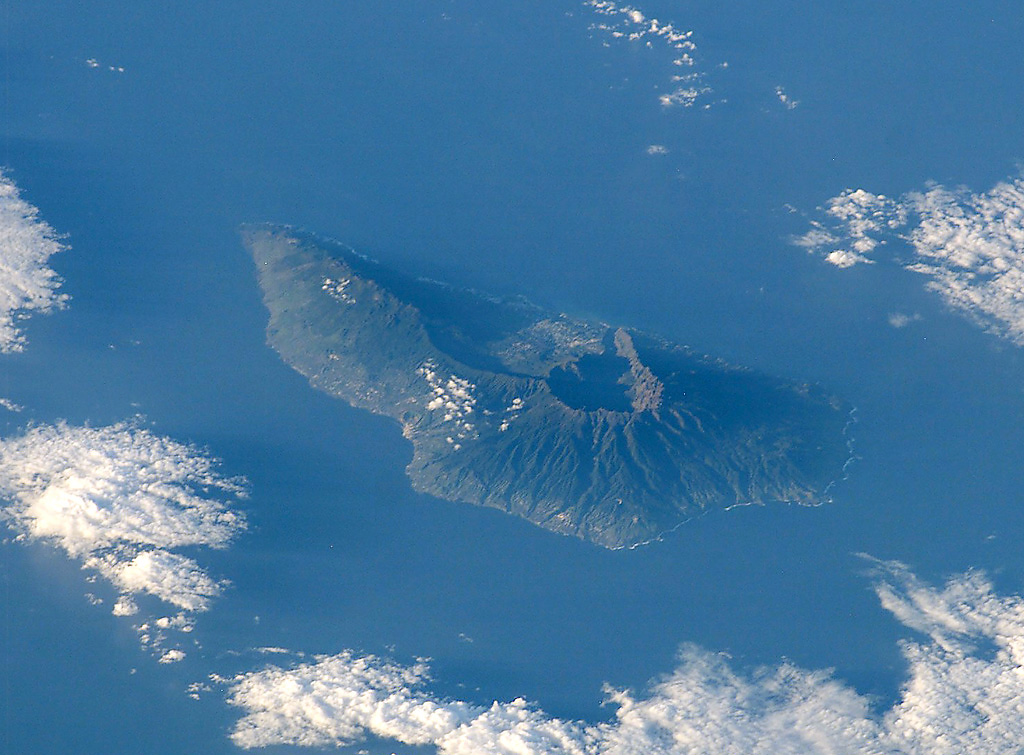 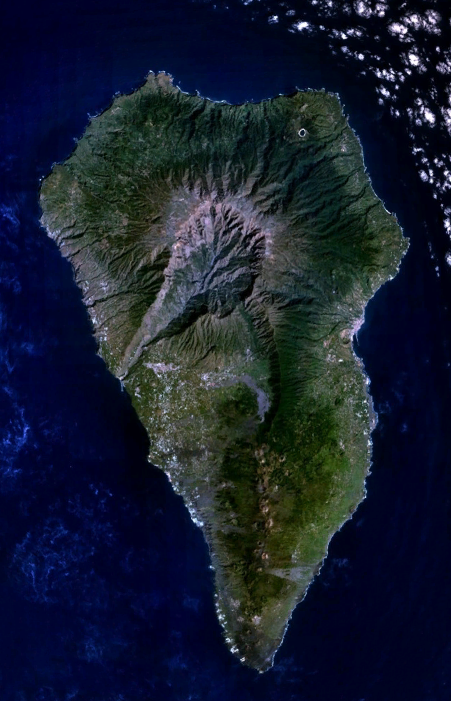 50km
25km
COUPLED PROBLEMS 2013 · Ibiza, Spain · 17–19 Junio 2013                                  4
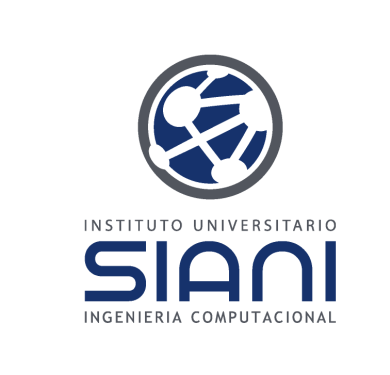 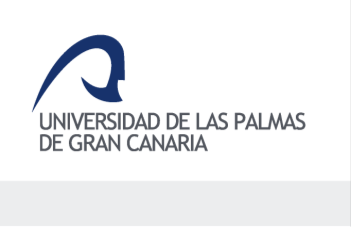 Motivation
Local models
Gaussian plume
Lagrangian
Calpuff
Scipuff
Regional models
Eulerian
CMAQ
Mocage
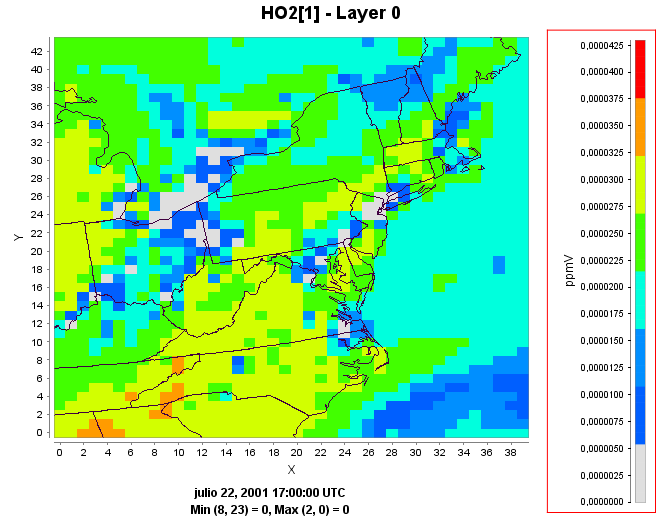 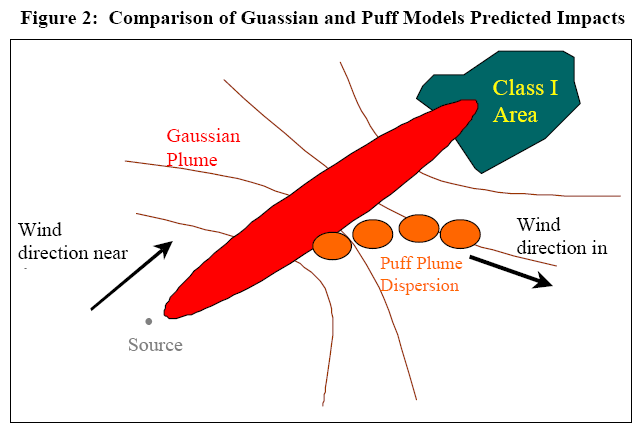 COUPLED PROBLEMS 2013 · Ibiza, Spain · 17–19 Junio 2013                                  5
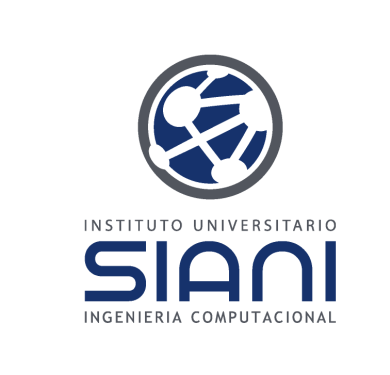 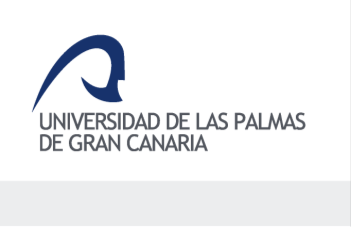 Algorithm
Wind and Air Pollution FE Modeling Algorithm

1: Construct an adaptive tetrahedral mesh of the 3D domain

2: Wind field simulation from experimental/meteorological data

3: Wind field modification including the plume rise effect
    3.1: Compute plume rise trajectory
    3.2: Mesh refinement along plume rise trajectory
    3.3: Apply step 2 on the refined mesh
    3.4: Modify the vertical wind field along the plume rise

4: Air pollution simulation from stack emission data
COUPLED PROBLEMS 2013 · Ibiza, Spain · 17–19 Junio 2013                                  6
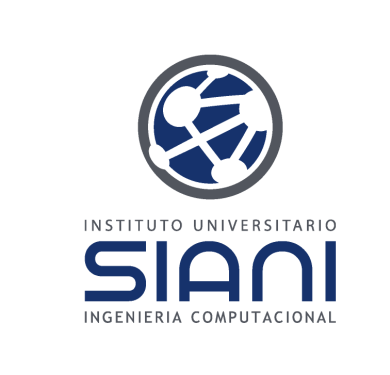 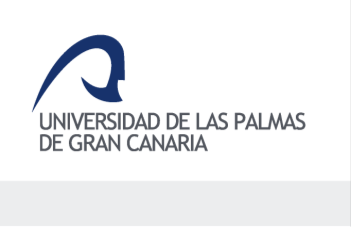 Mesh generation
Two-dimensional adaptive triangular mesh of terrain
Stack discretization
Local refinement process

Vertical distribution of points following layers

Three-dimensional tetrahedral mesh generation

Untangling and smoothing to optimize the mesh quality
COUPLED PROBLEMS 2013 · Ibiza, Spain · 17–19 Junio 2013                                  7
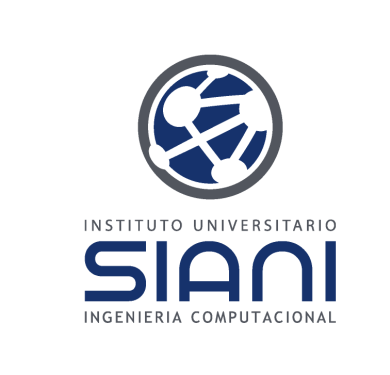 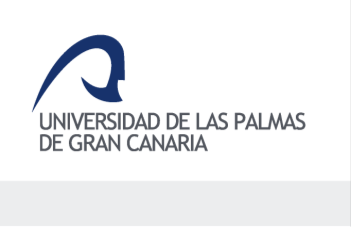 Mesh generation
~      500.000 nodes
~   2.700.000 elements
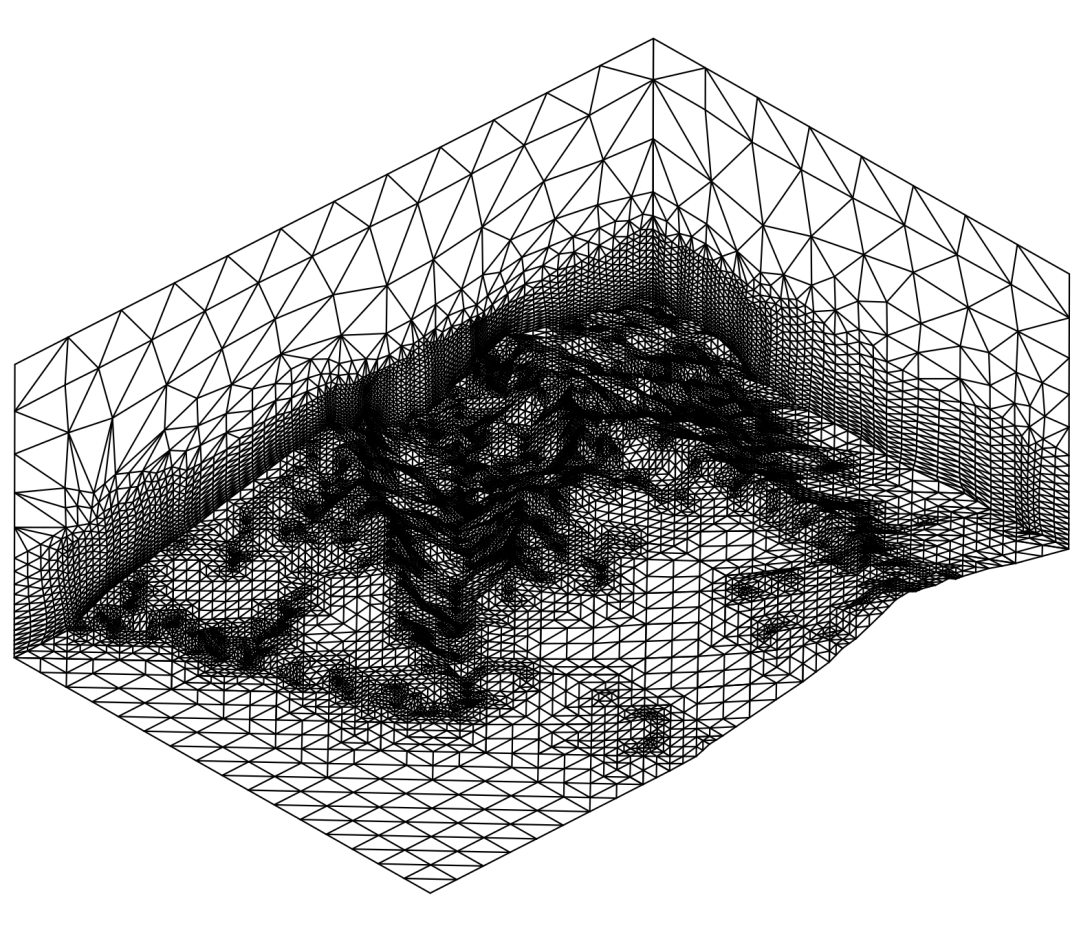 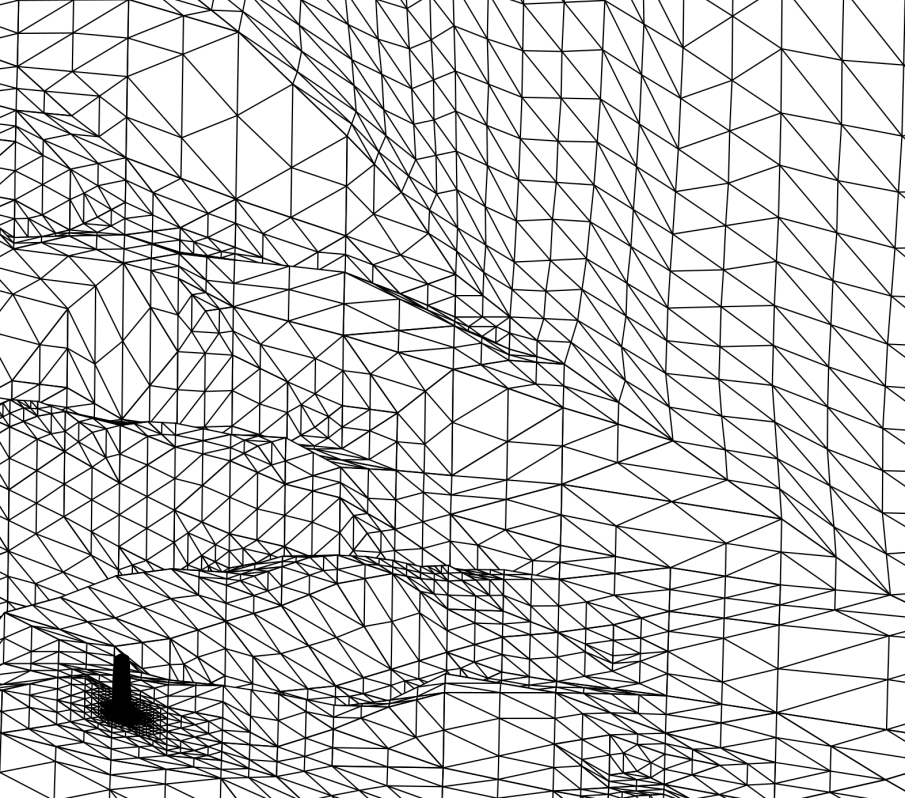 COUPLED PROBLEMS 2013 · Ibiza, Spain · 17–19 Junio 2013                                  8
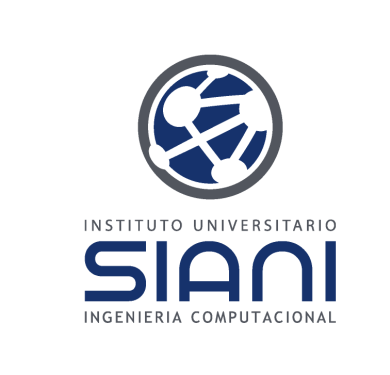 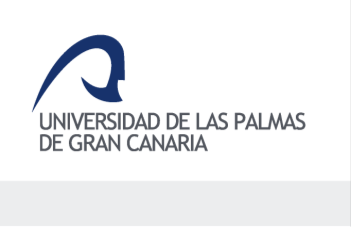 Wind field modeling
Experimental data from 4 stations (10 m over terrain)
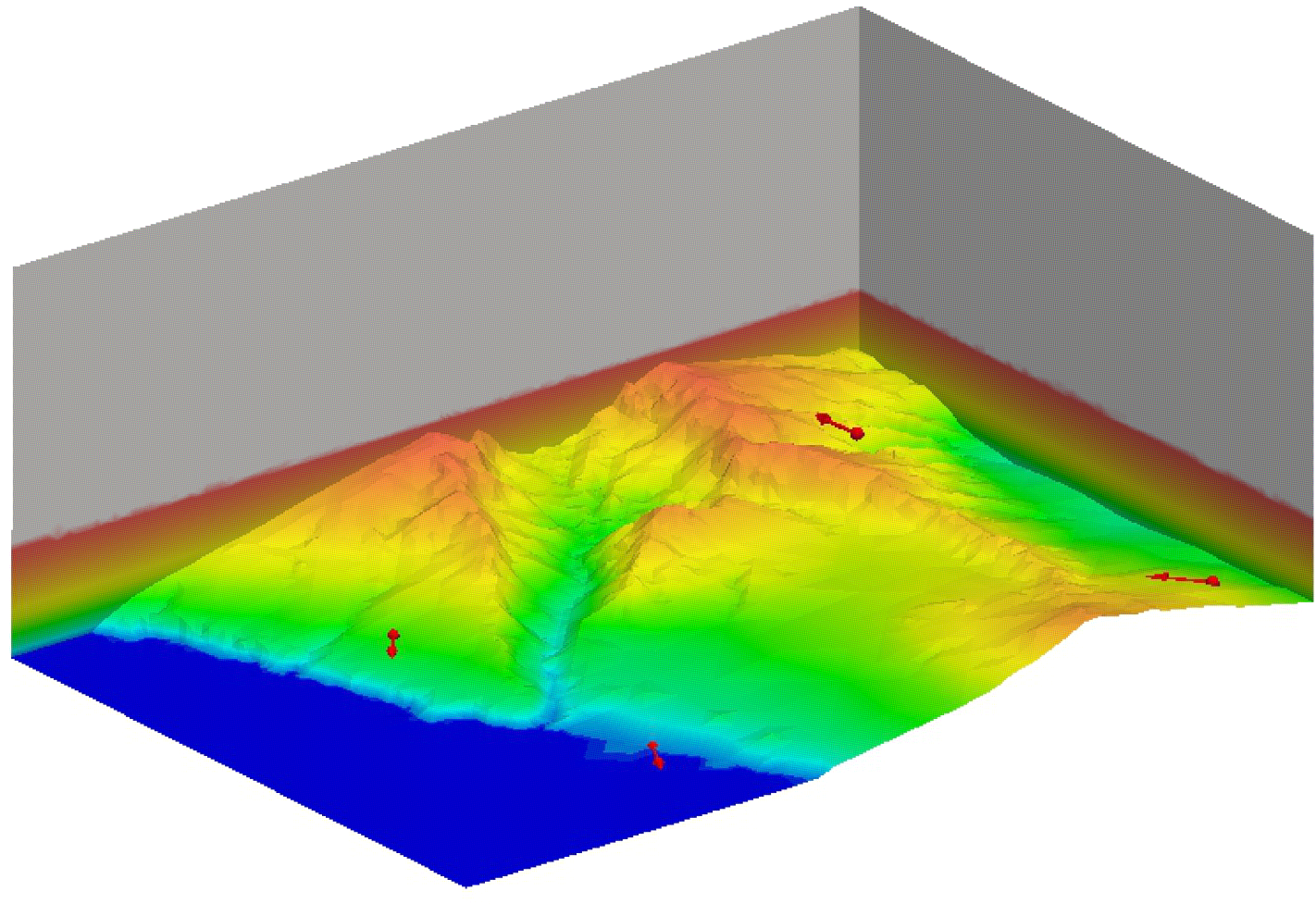 S4
Stack
S3
S1
S2
COUPLED PROBLEMS 2013 · Ibiza, Spain · 17–19 Junio 2013                                  9
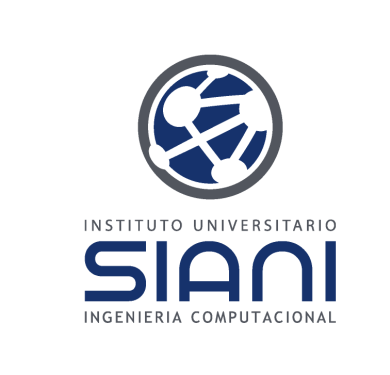 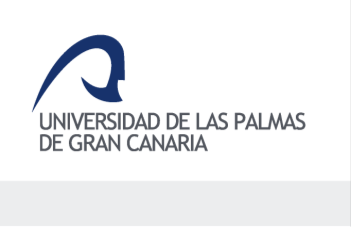 Wind field modeling
An interpolated wind field u0 in the 3-D domain 

Horizontal interpolation (10 m over terrain) of data

Vertical extrapolation (log-linear wind profile)
The resulting mass-consistent wind field u verifies:



and minimizes the adjusting functional
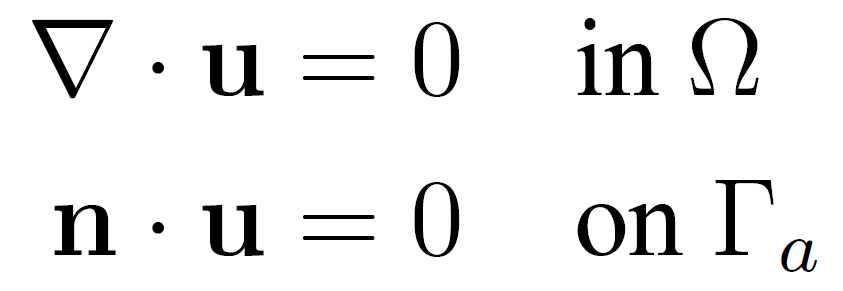 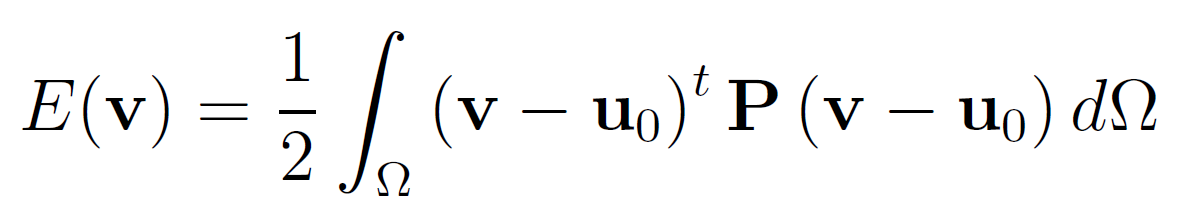 COUPLED PROBLEMS 2013 · Ibiza, Spain · 17–19 Junio 2013                                  10
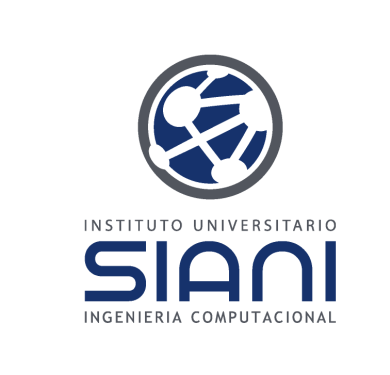 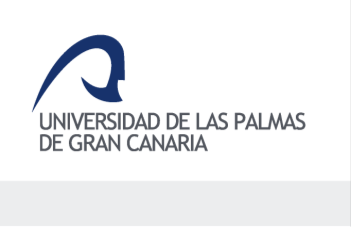 Wind field modeling
Introducing the Lagrange multiplier 


     Such that it verifies an elliptic problem in 
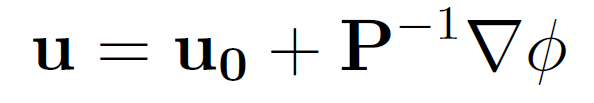 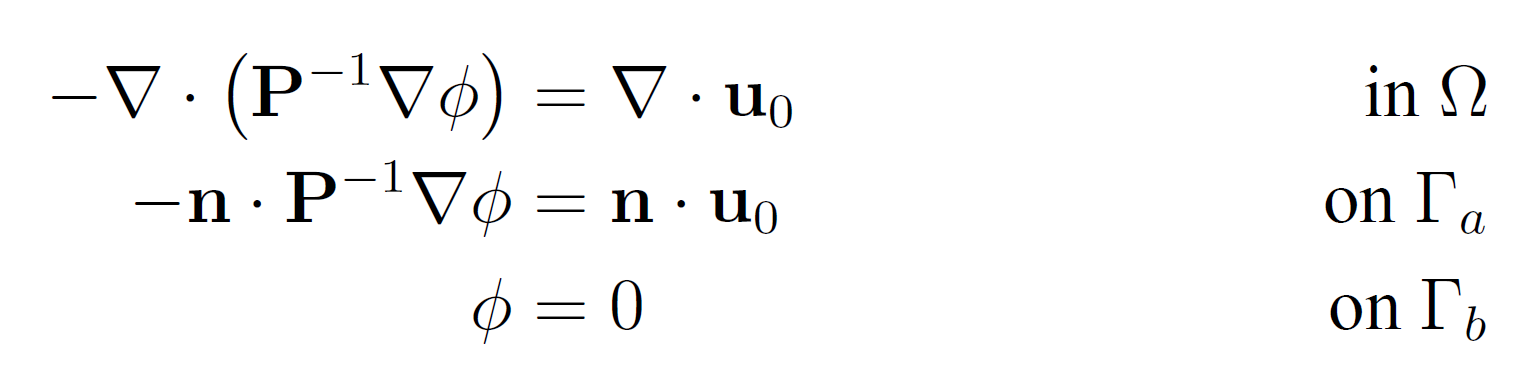 COUPLED PROBLEMS 2013 · Ibiza, Spain · 17–19 Junio 2013                                  11
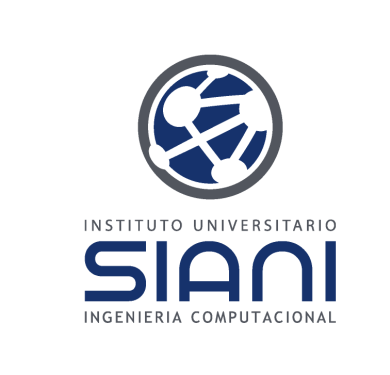 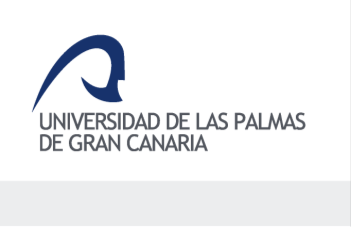 Wind field modeling
Resulting
Interpolated
400 m
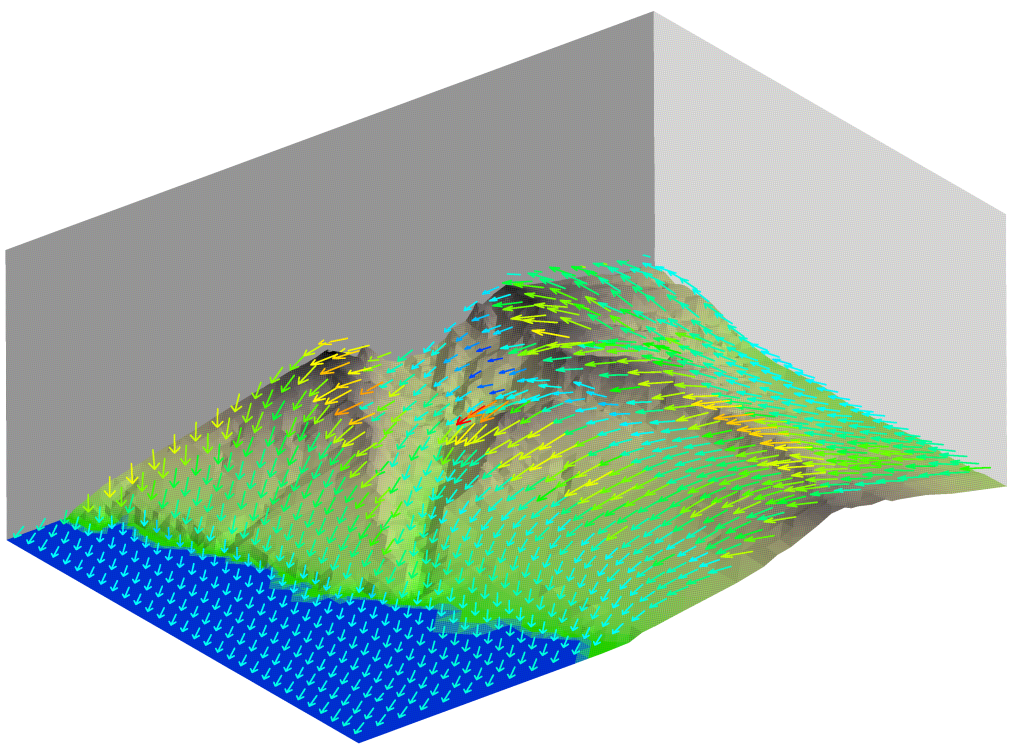 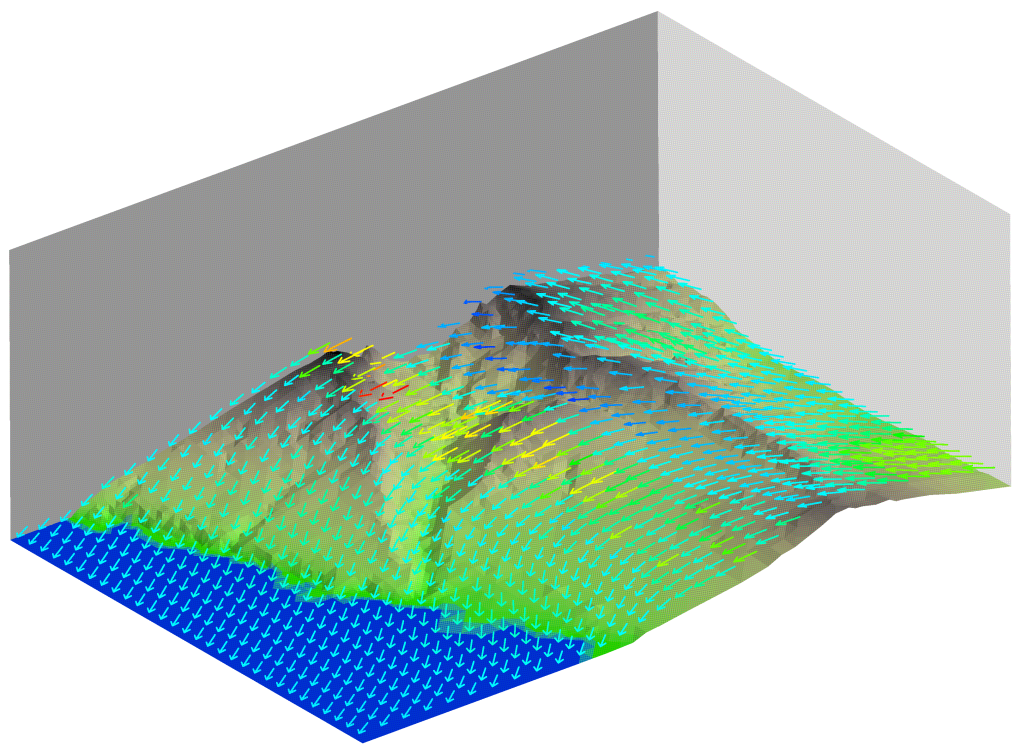 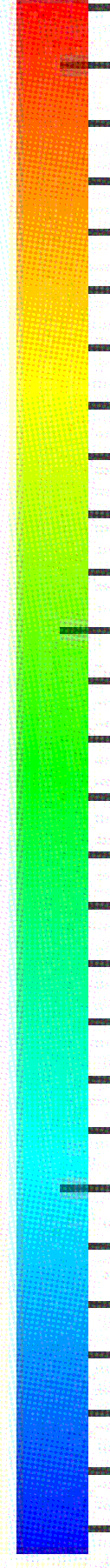 m/s
8.25
2.7
4.0
6.0
8.0
COUPLED PROBLEMS 2013 · Ibiza, Spain · 17–19 Junio 2013                                  12
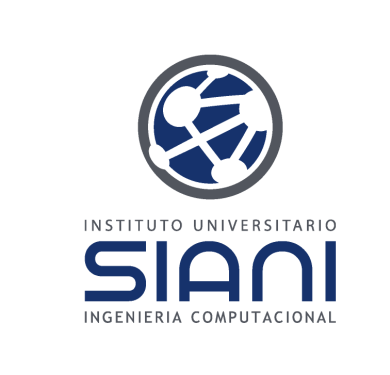 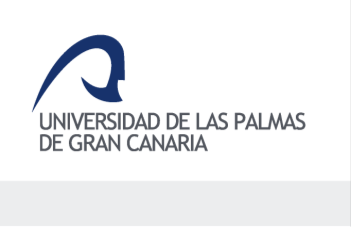 Wind field modeling
Resulting
Interpolated
400 m
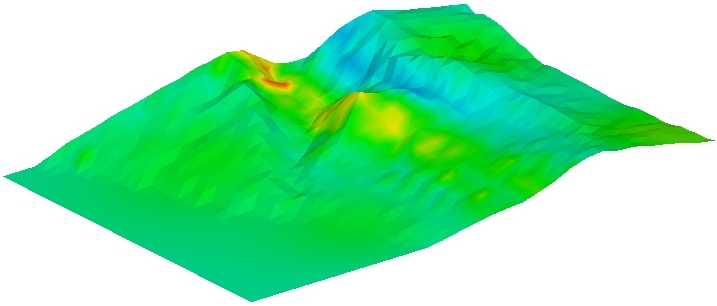 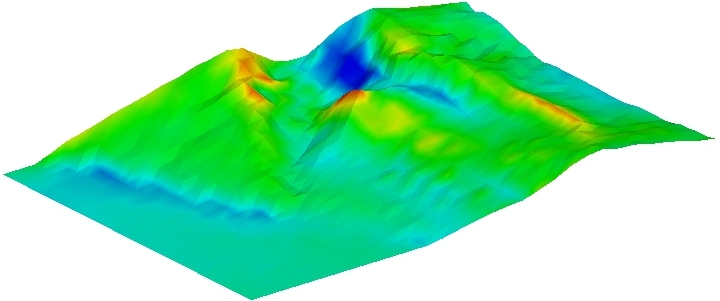 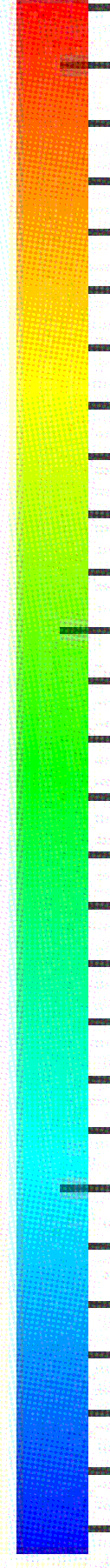 m/s
8.25
2.7
4.0
6.0
8.0
COUPLED PROBLEMS 2013 · Ibiza, Spain · 17–19 Junio 2013                                  13
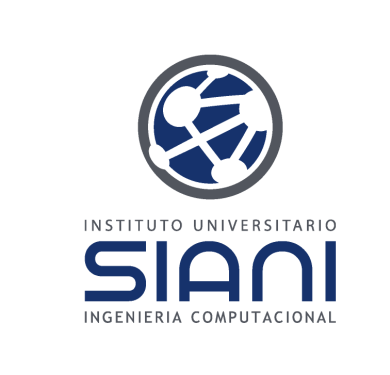 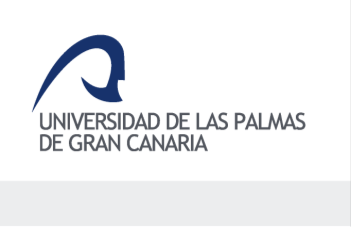 Plume rise modeling
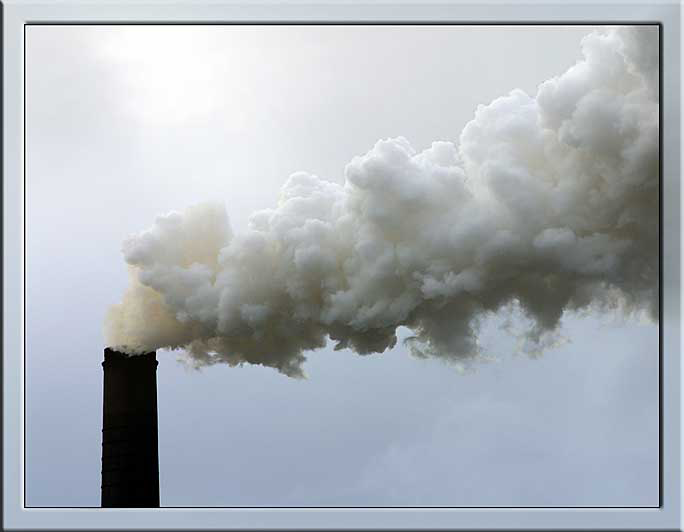 COUPLED PROBLEMS 2013 · Ibiza, Spain · 17–19 Junio 2013                                  14
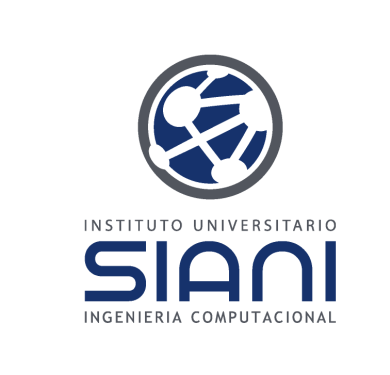 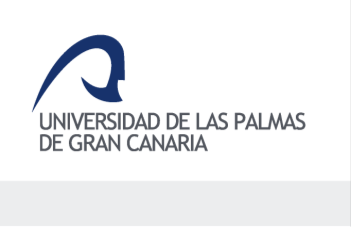 Plume rise modelingTrajectory
Briggs equations contemplate two cases:
 
Buoyant (wc < 4vo)‏
Curved trajectory
Momentum (wc > 4vo)‏
Vertical straight trajectory
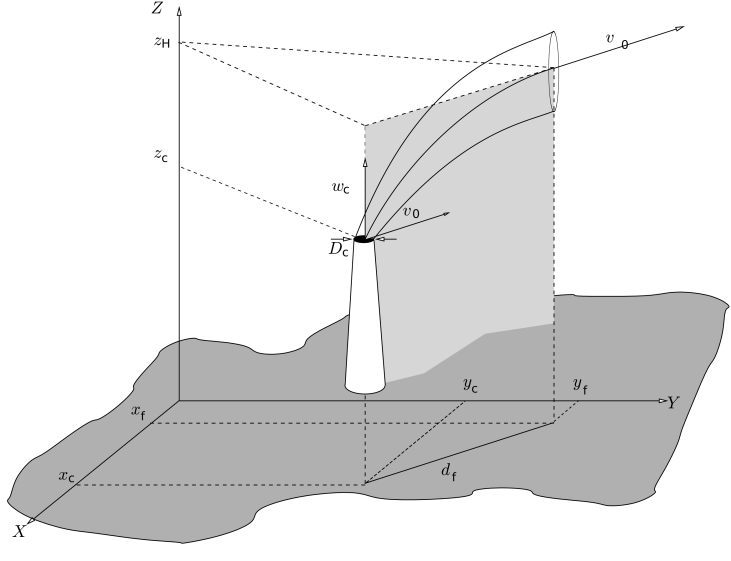 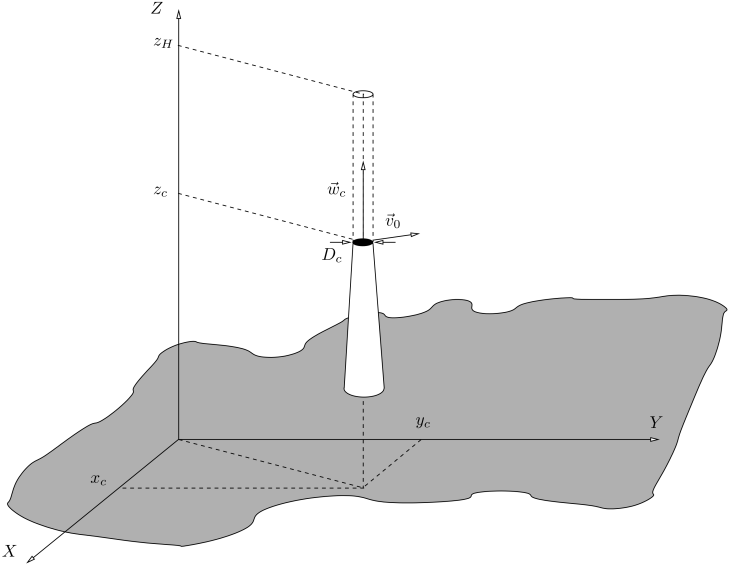 COUPLED PROBLEMS 2013 · Ibiza, Spain · 17–19 Junio 2013                                  15
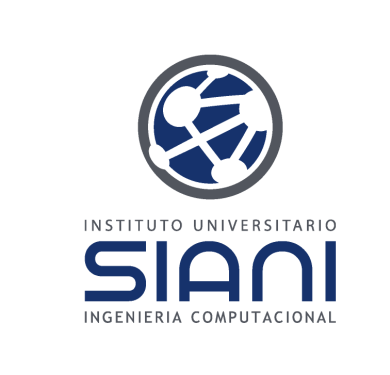 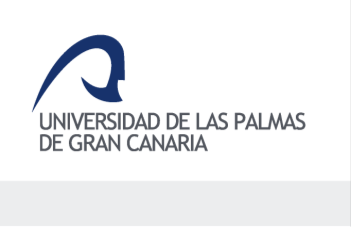 Plume rise modelingLocal mesh refinement
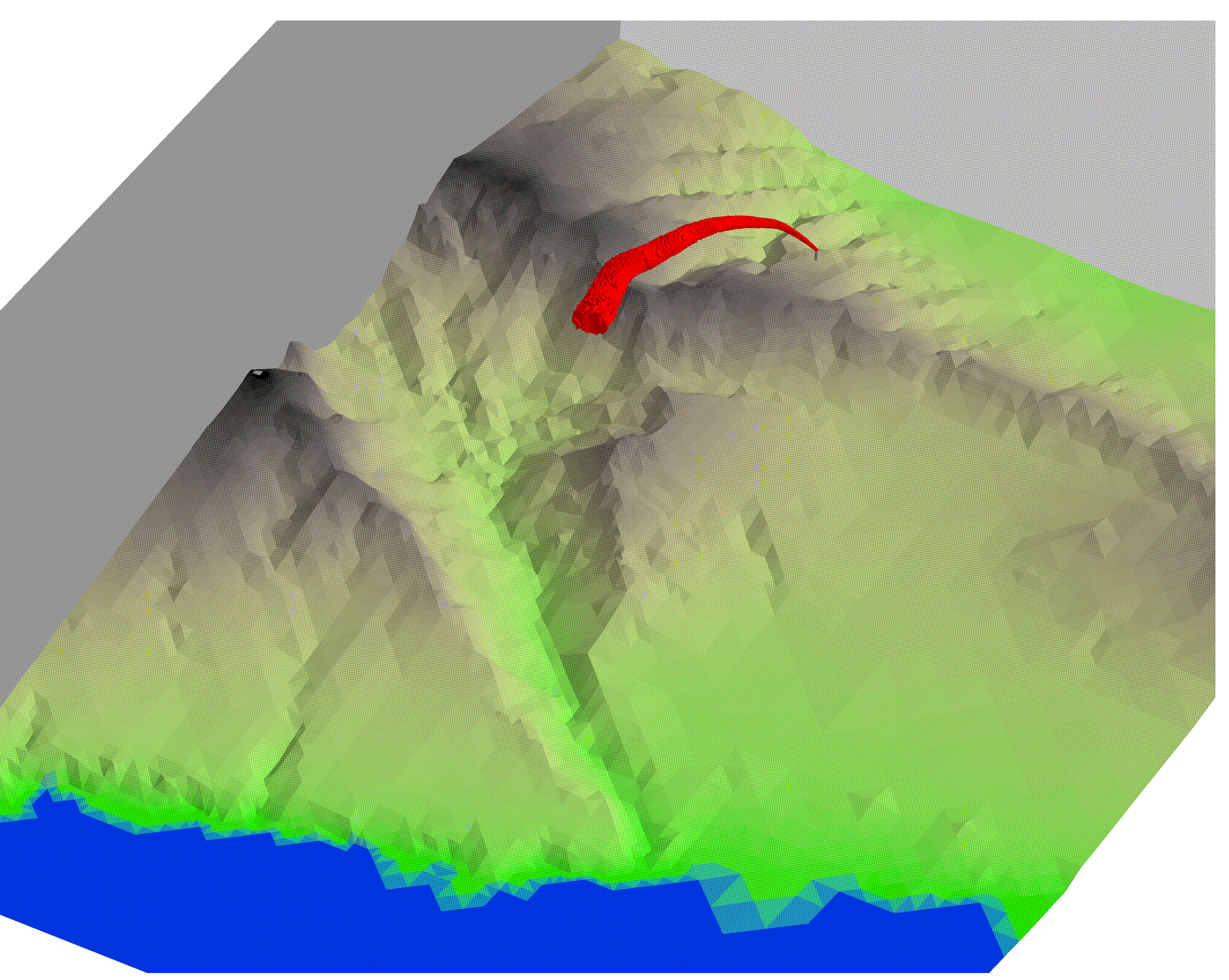 Stack
COUPLED PROBLEMS 2013 · Ibiza, Spain · 17–19 Junio 2013                                  16
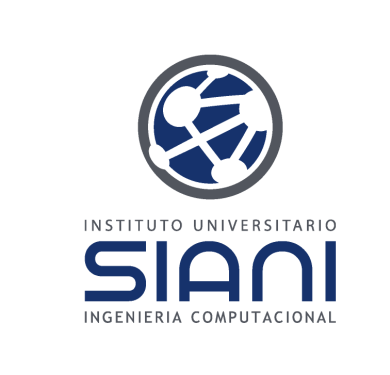 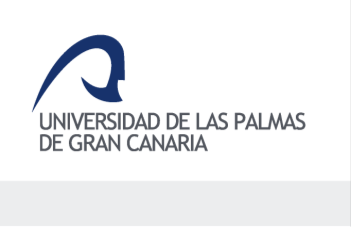 Plume rise modelingWind and local mesh refinement
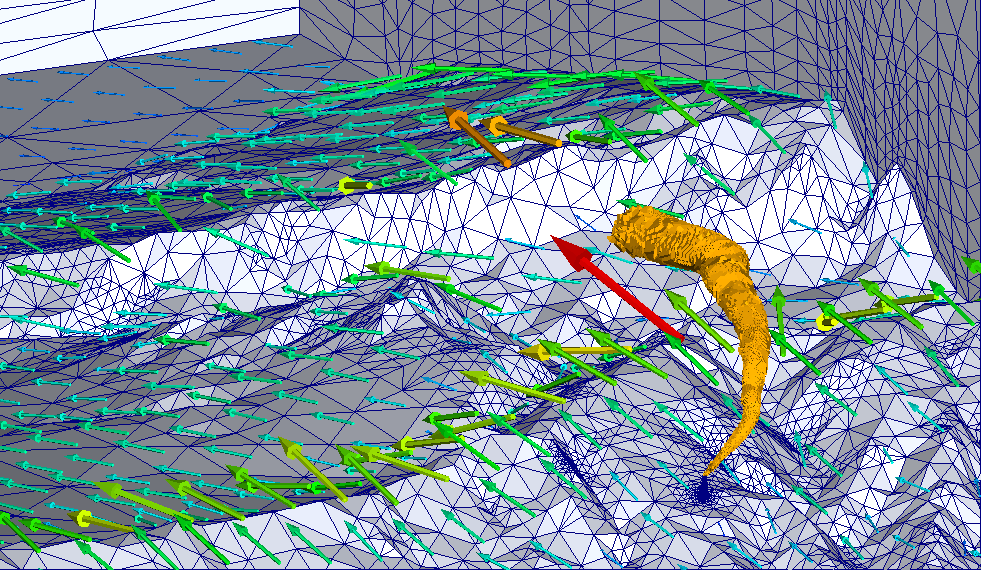 COUPLED PROBLEMS 2013 · Ibiza, Spain · 17–19 Junio 2013                                  17
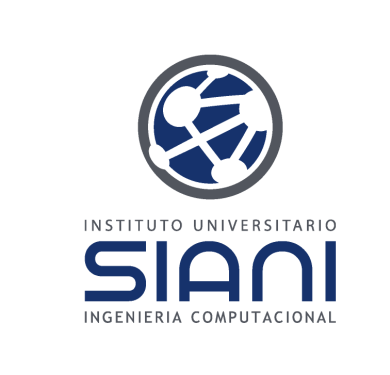 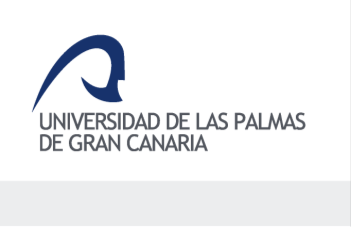 Plume rise modelingLocal mesh refinement
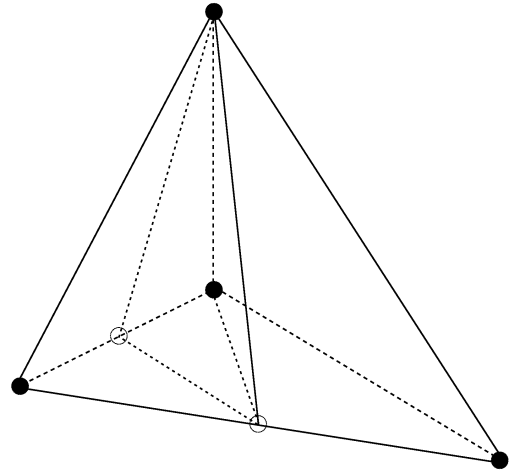 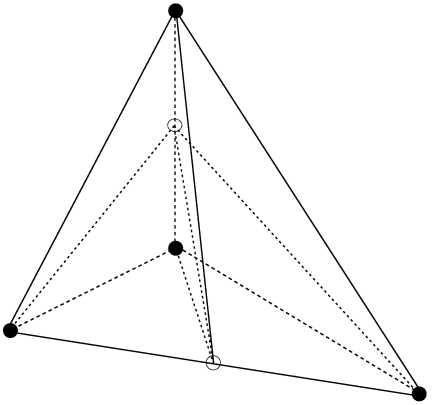 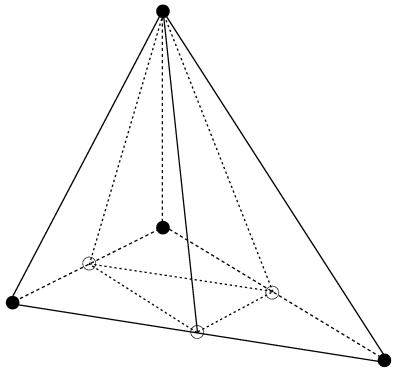 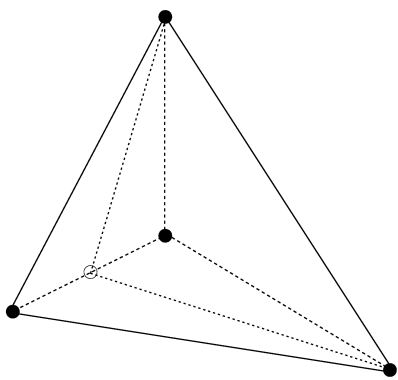 COUPLED PROBLEMS 2013 · Ibiza, Spain · 17–19 Junio 2013                                  18
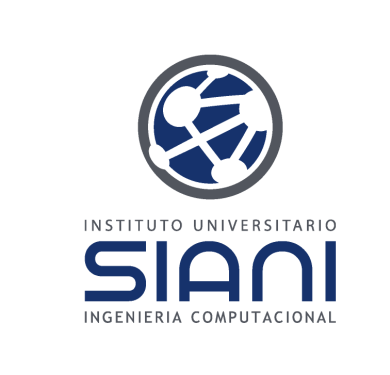 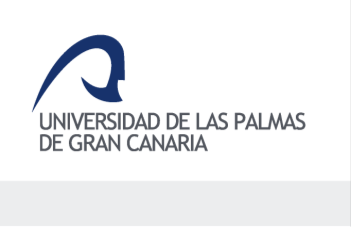 Air quality modeling
Find concentration c(x,t) for
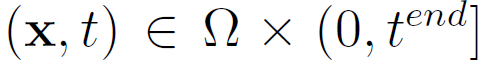 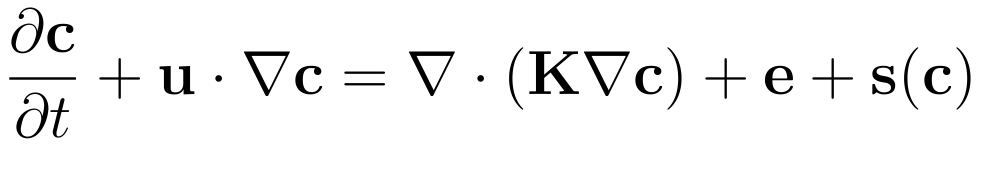 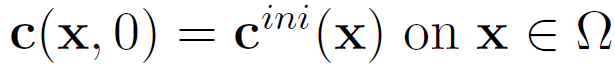 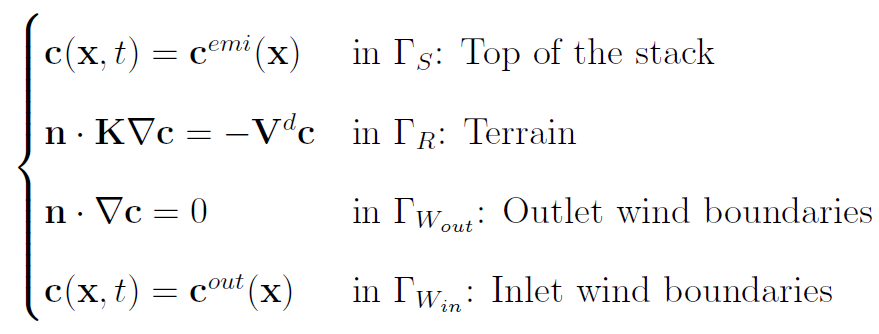 COUPLED PROBLEMS 2013 · Ibiza, Spain · 17–19 Junio 2013                                  19
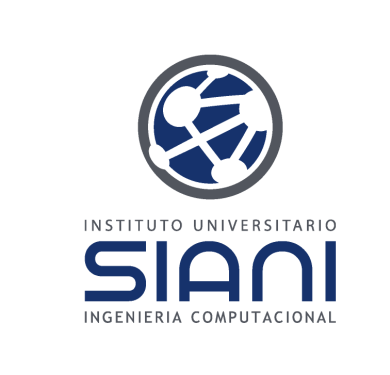 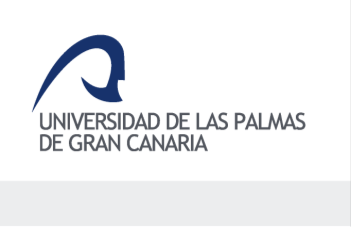 Air quality modeling
Photochemical reactive model: RIVAD/ARM3 for 4 species

Temporal discretization: Cranck-Nicolson

Spatial discretization: Least Squares FEM

Non-linear problem: Strang Splitting

Sparse system solver: Preconditioned conjugate gradient
COUPLED PROBLEMS 2013 · Ibiza, Spain · 17–19 Junio 2013                                  20
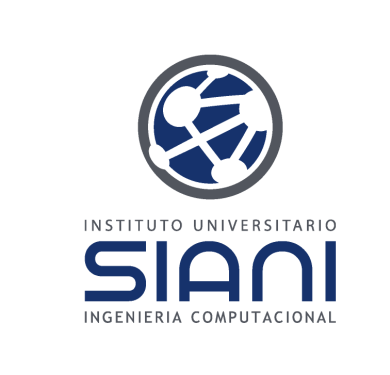 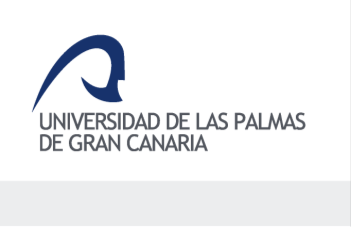 Air quality modeling
Immission concentration distribution after 1000 seconds
Primary (SO2)
Secondary (SO4)
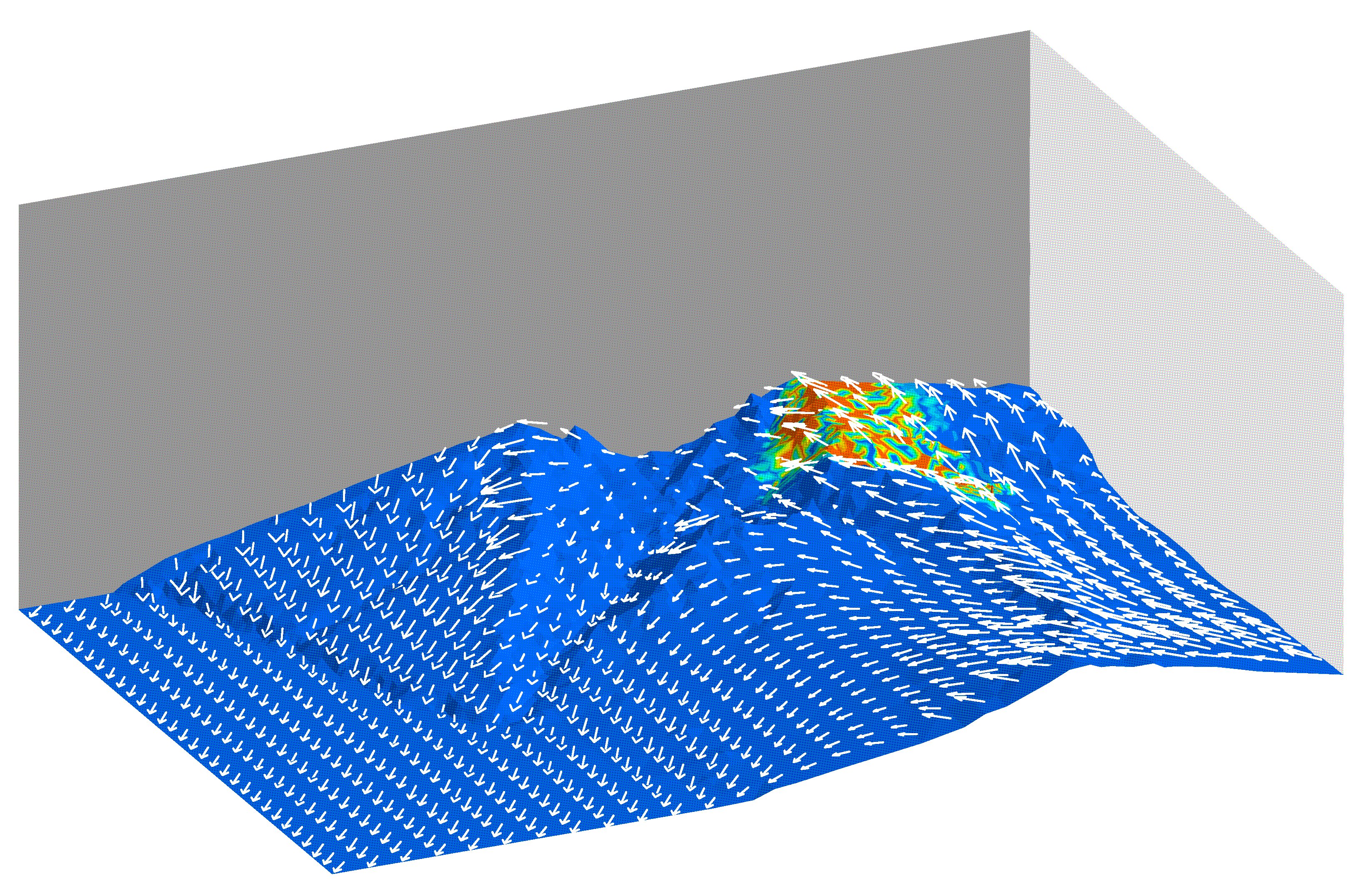 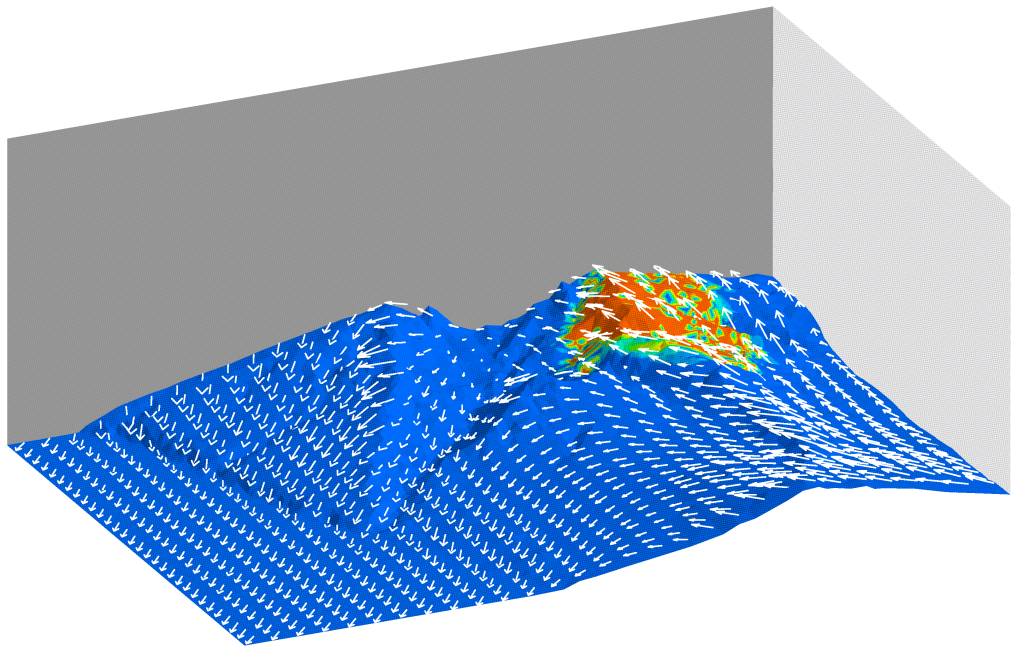 g/m3
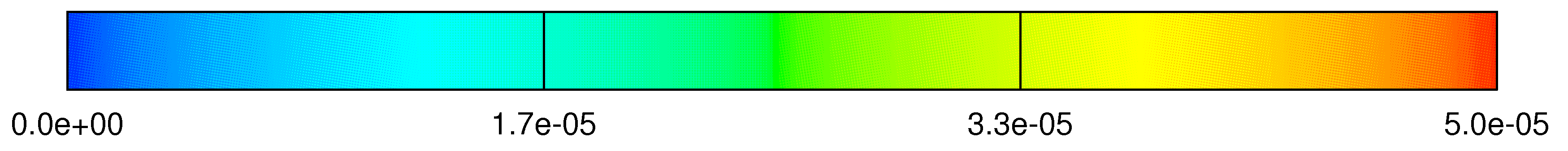 COUPLED PROBLEMS 2013 · Ibiza, Spain · 17–19 Junio 2013                                  21
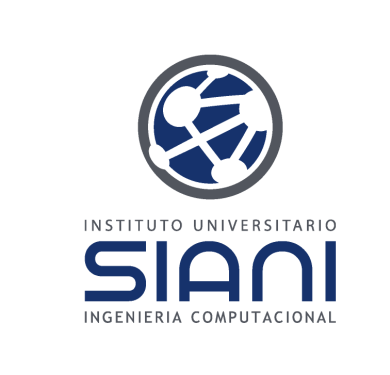 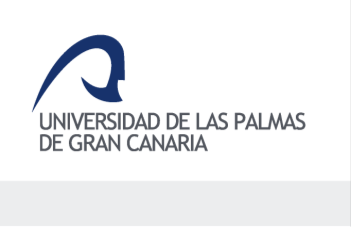 Air quality modeling
Immission concentration distribution after 2000 seconds
Primary (SO2)
Secondary (SO4)
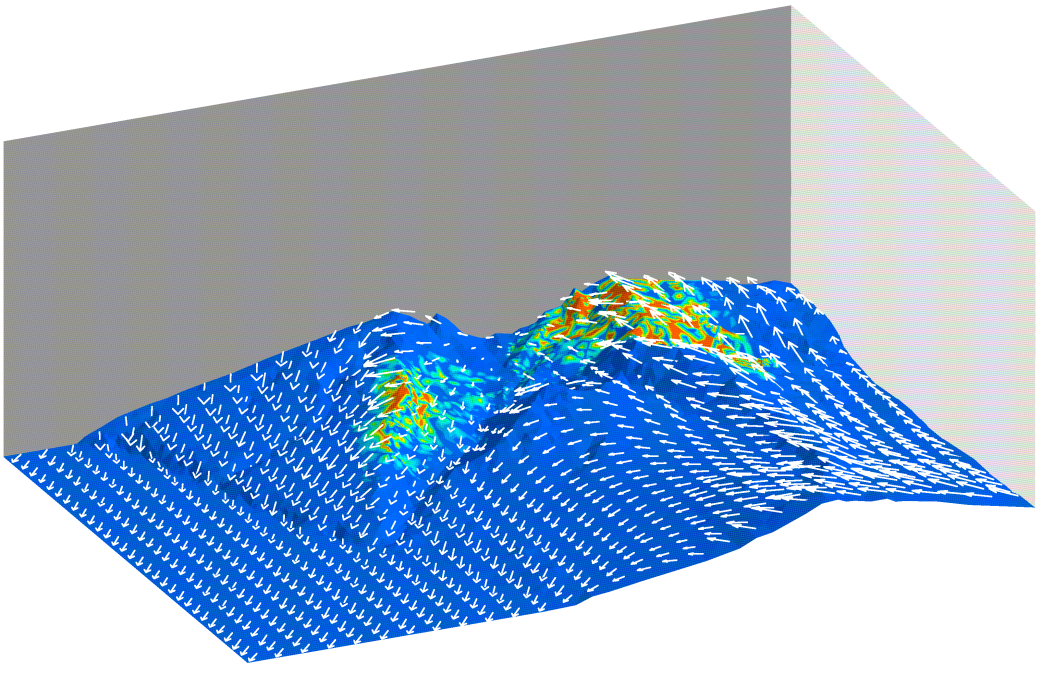 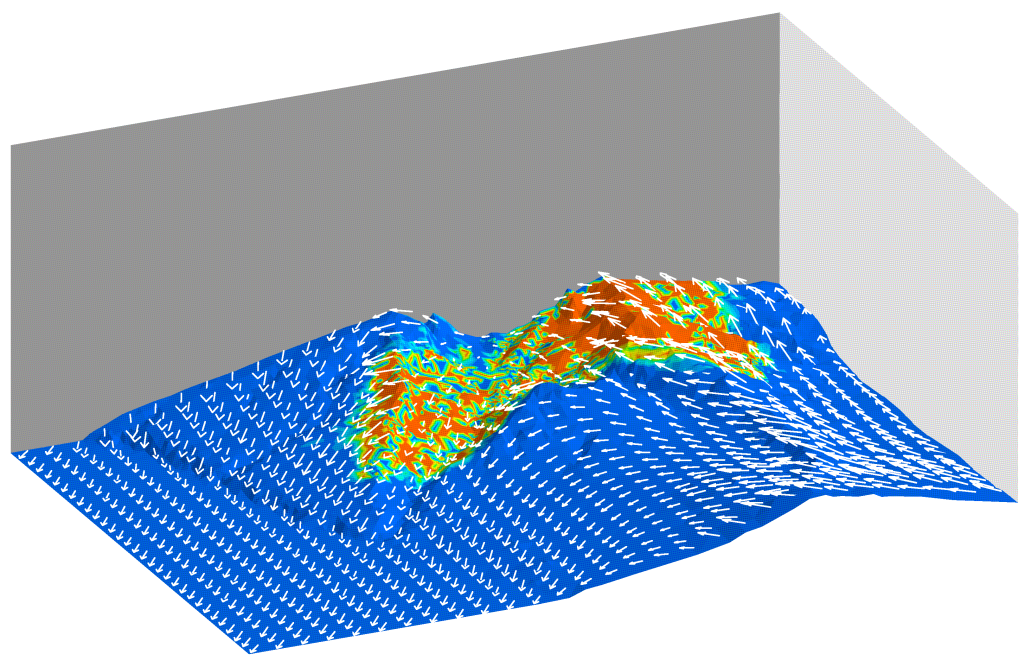 g/m3
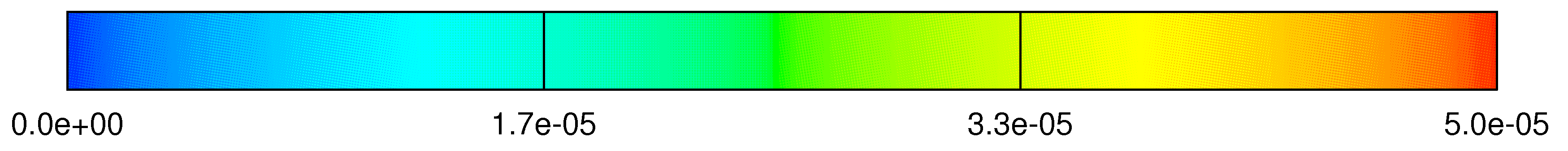 COUPLED PROBLEMS 2013 · Ibiza, Spain · 17–19 Junio 2013                                  22
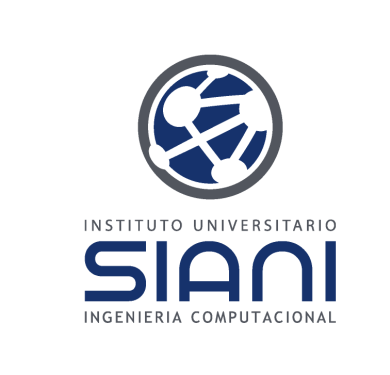 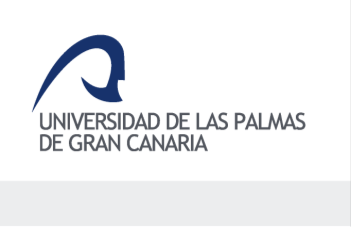 Air quality modeling
Isosurface of 50 μg/m3 after 1000 seconds
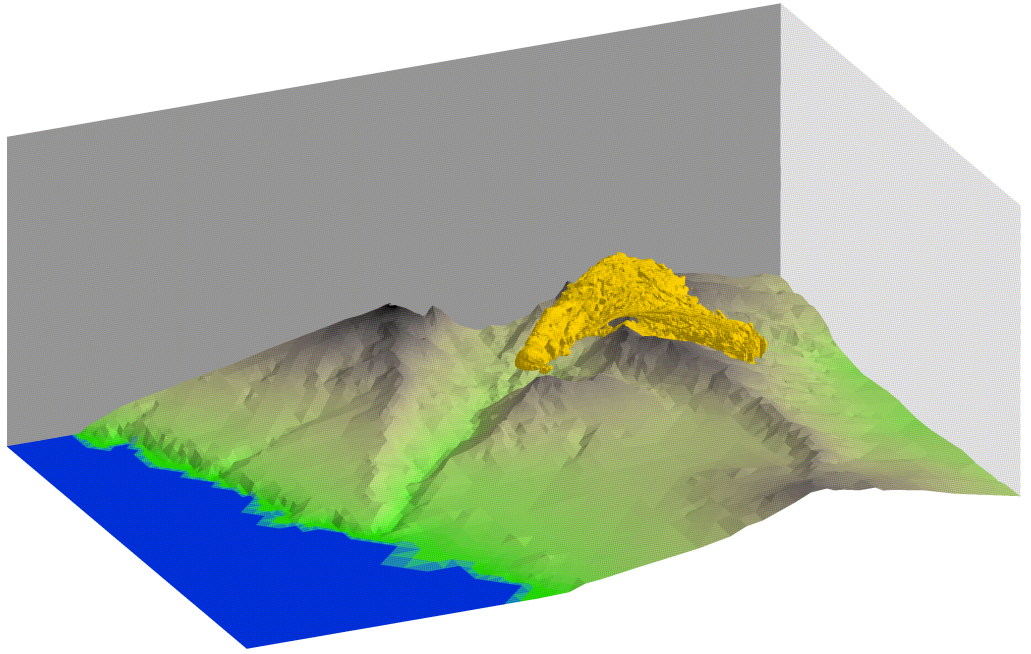 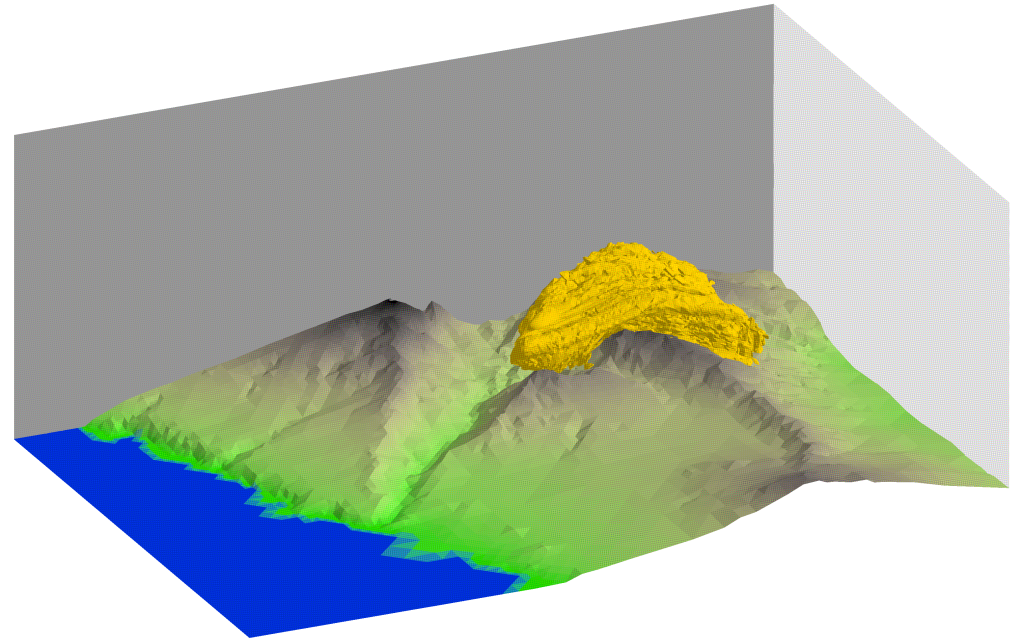 Primary (SO2)
Secondary (SO4)
COUPLED PROBLEMS 2013 · Ibiza, Spain · 17–19 Junio 2013                                  23
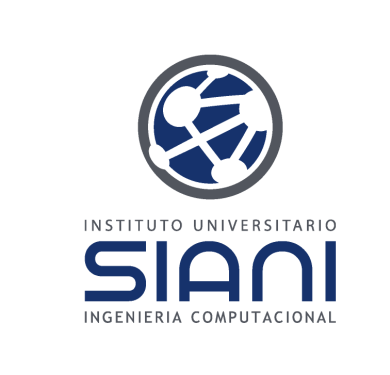 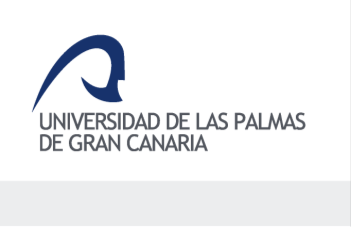 Air quality modeling
Isosurface of 50 μg/m3 after 2000 seconds
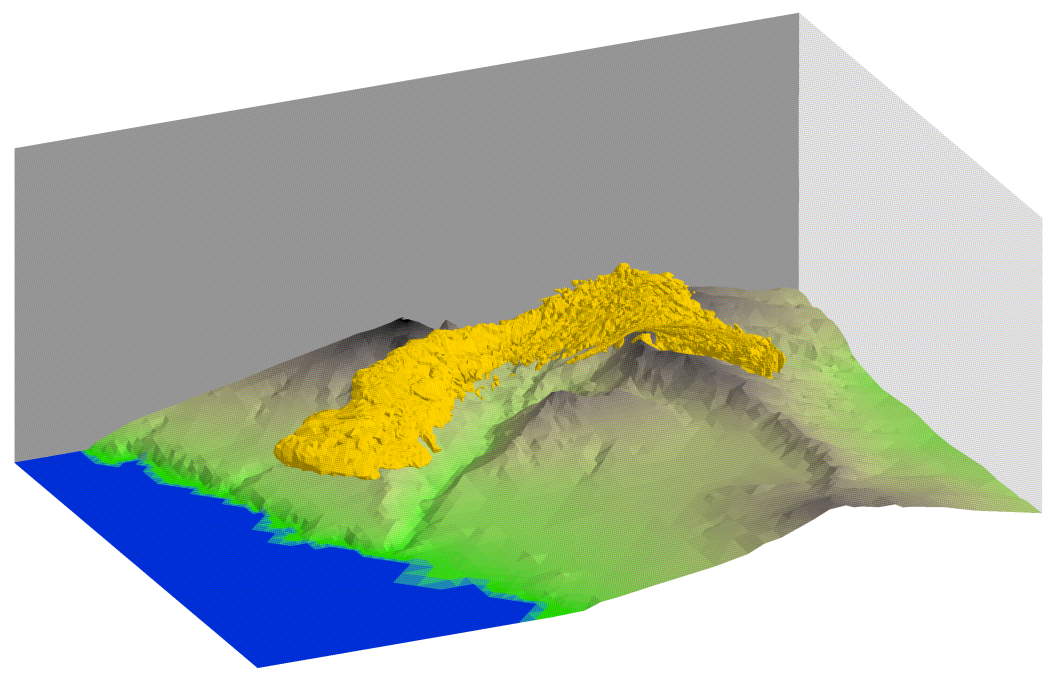 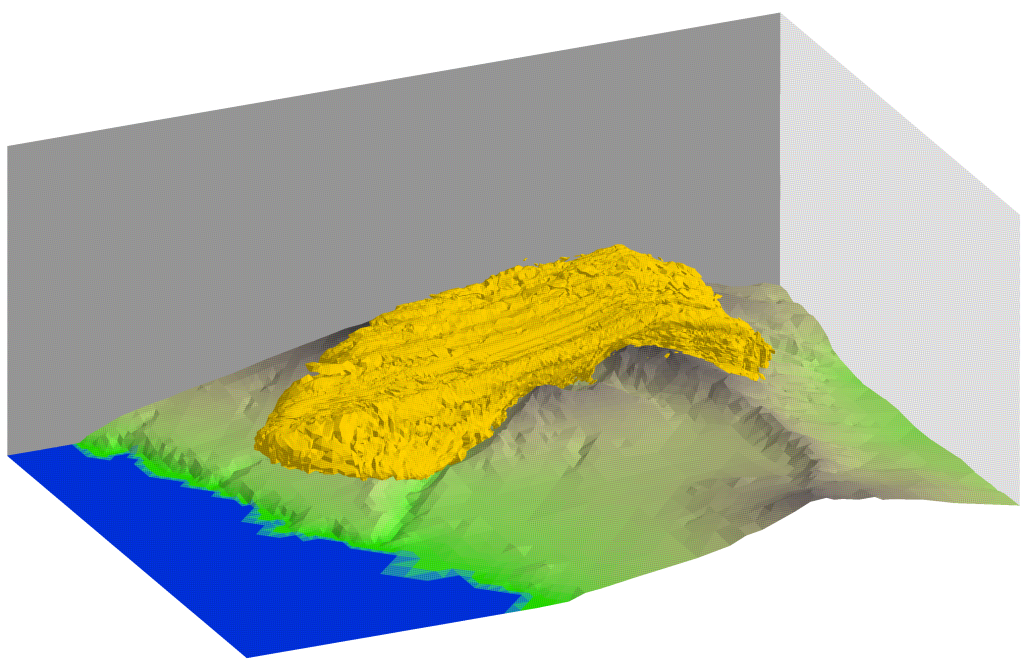 Primary (SO2)
Secondary (SO4)
COUPLED PROBLEMS 2013 · Ibiza, Spain · 17–19 Junio 2013                                  24
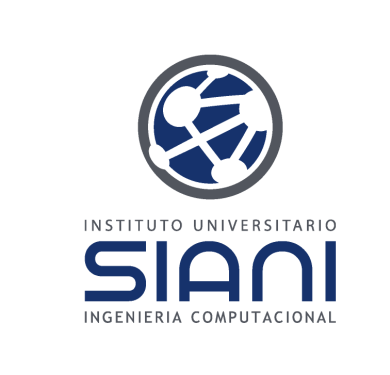 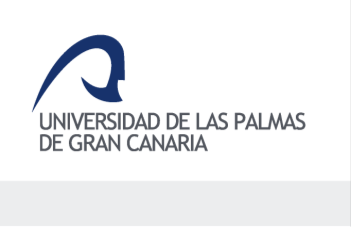 Conclusions
Suitable approach for air pollution modeling 
    over complex terrains

The air quality model is transport dominant

Mass consistent model (compared to simple interpolation) is essential

Splitting and FEM resolution is an efficient technique to solve the problem
COUPLED PROBLEMS 2013 · Ibiza, Spain · 17–19 Junio 2013                                  25
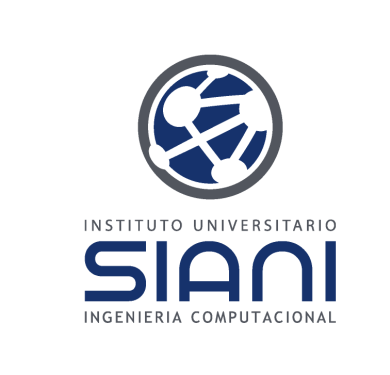 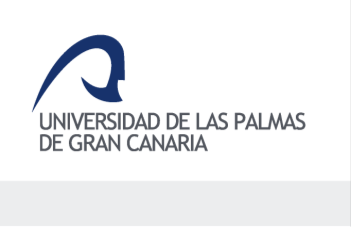 Future works
Mesh generation with the meccano method

Interaction between several stacks

Simulation of a greater number of pollutant species

Local mesh refinement/derefinement
COUPLED PROBLEMS 2013 · Ibiza, Spain · 17–19 Junio 2013                                  26
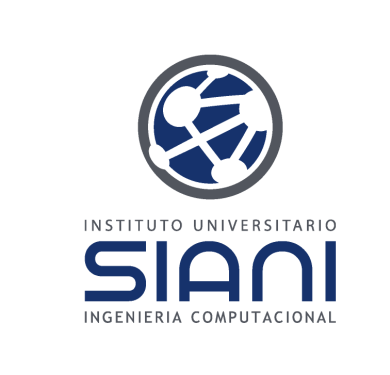 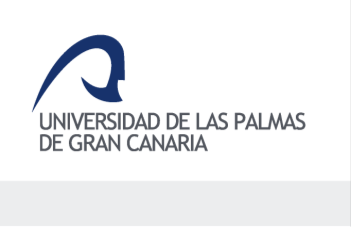 Future works
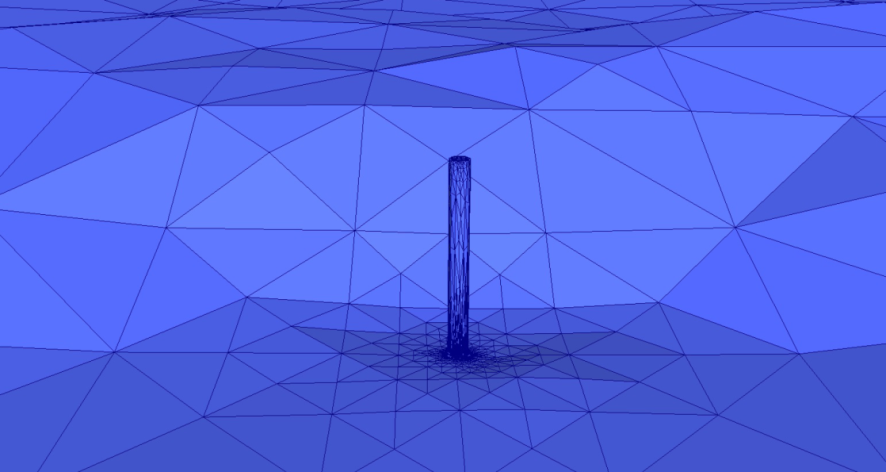 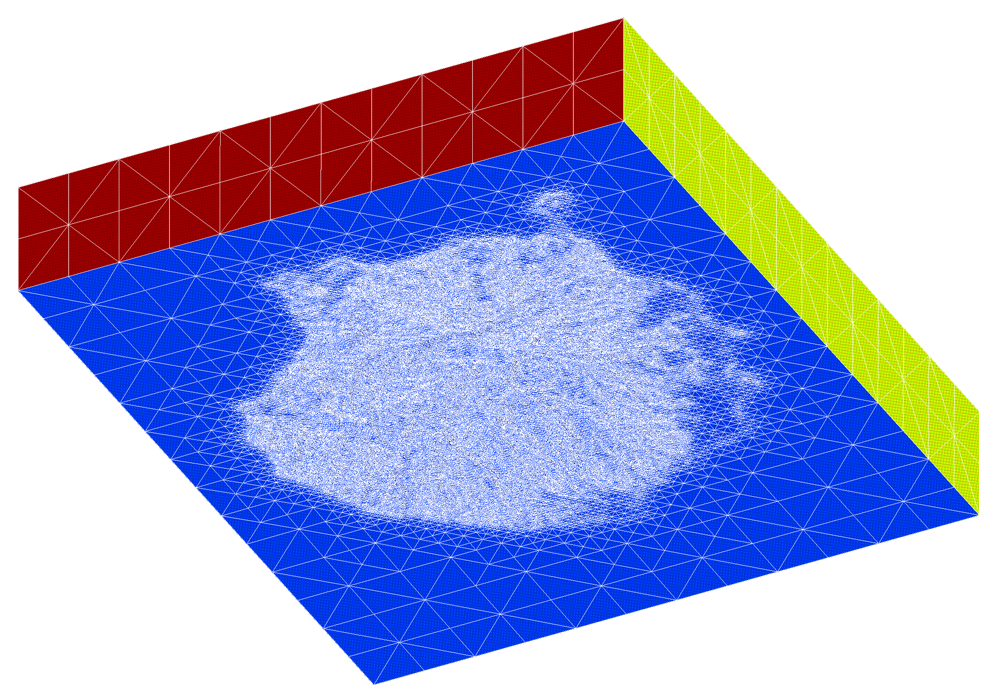 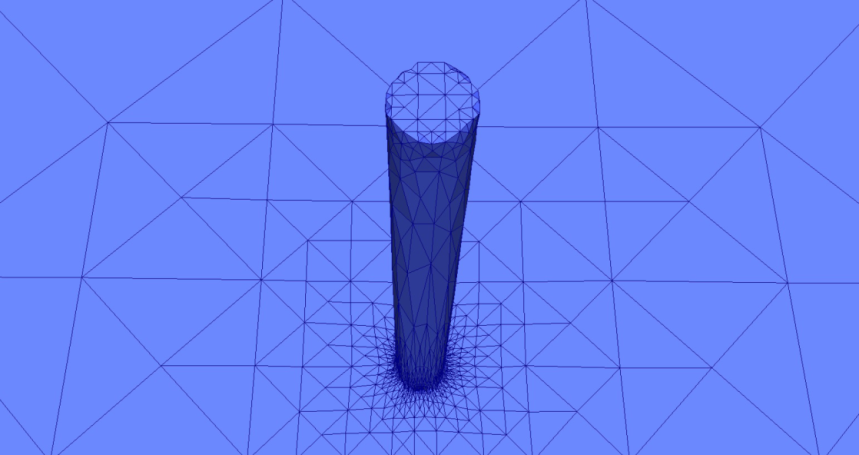 Gran Canaria Island
COUPLED PROBLEMS 2013 · Ibiza, Spain · 17–19 Junio 2013                                  27
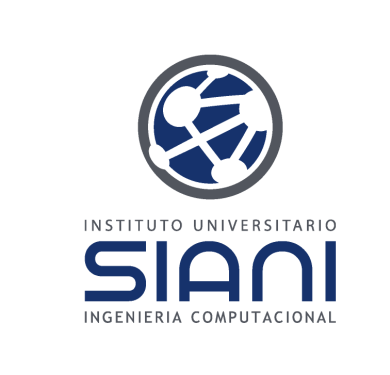 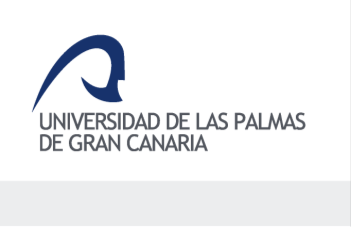 Future works
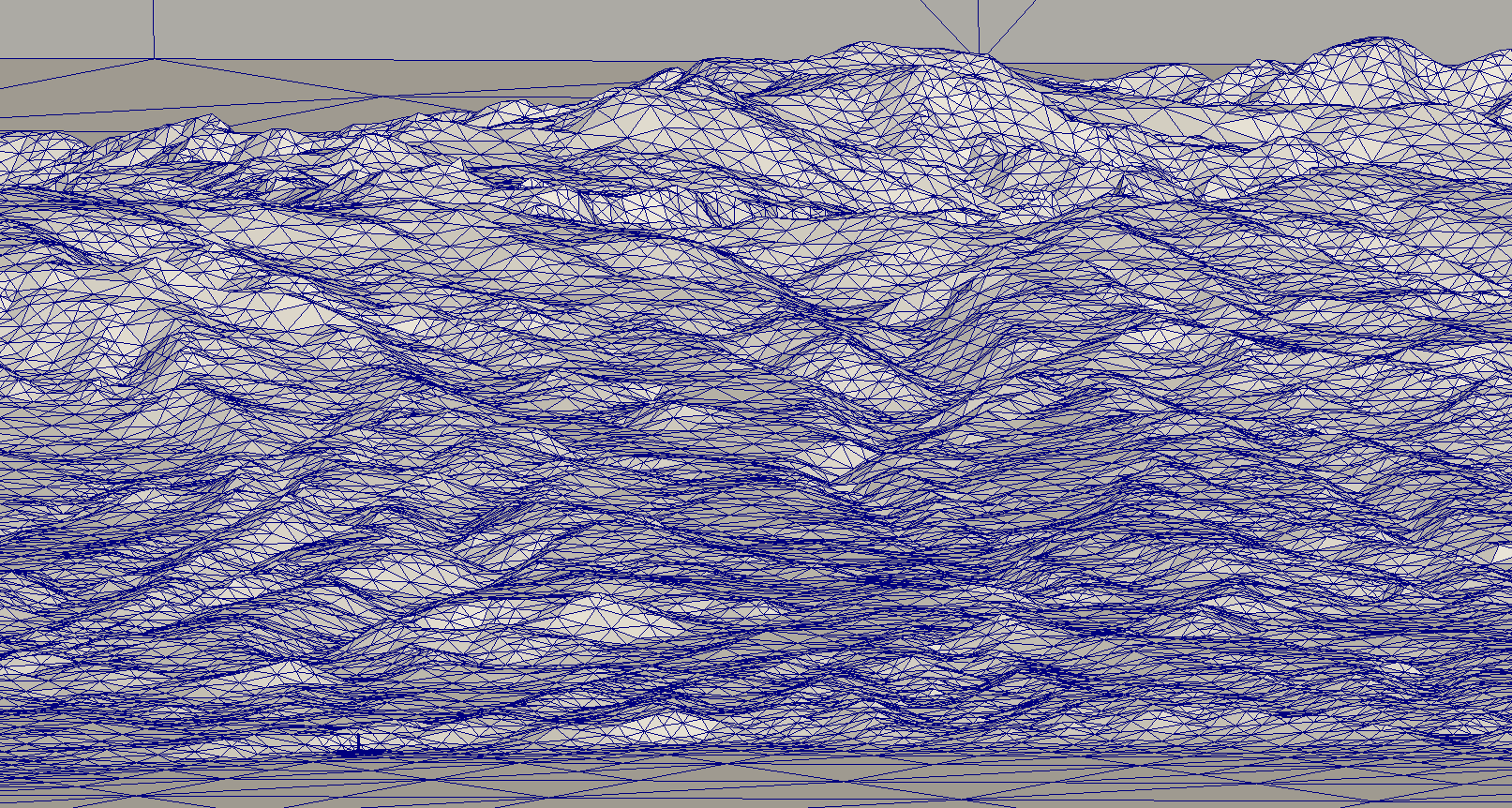 Stack
COUPLED PROBLEMS 2013 · Ibiza, Spain · 17–19 Junio 2013                                  28
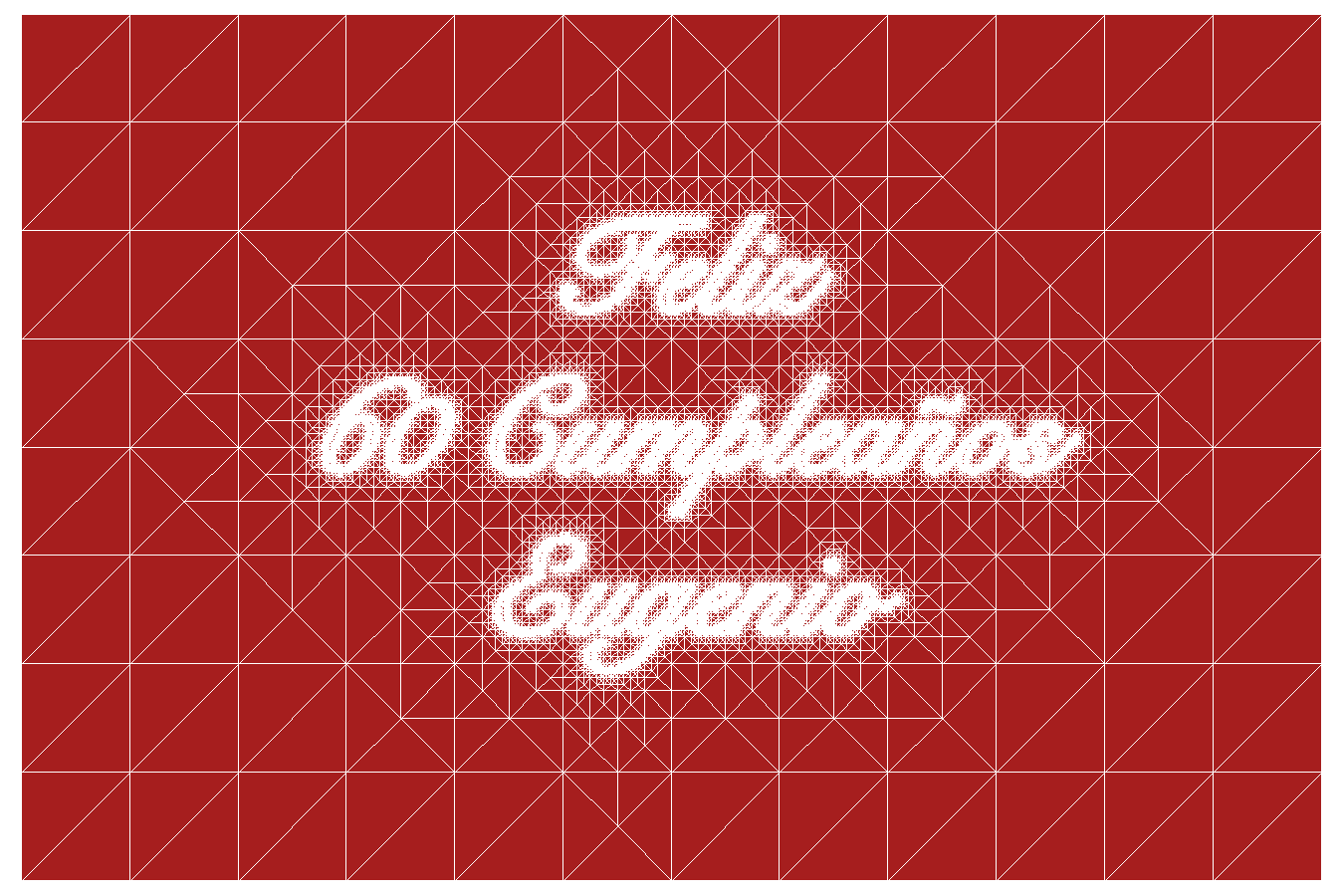 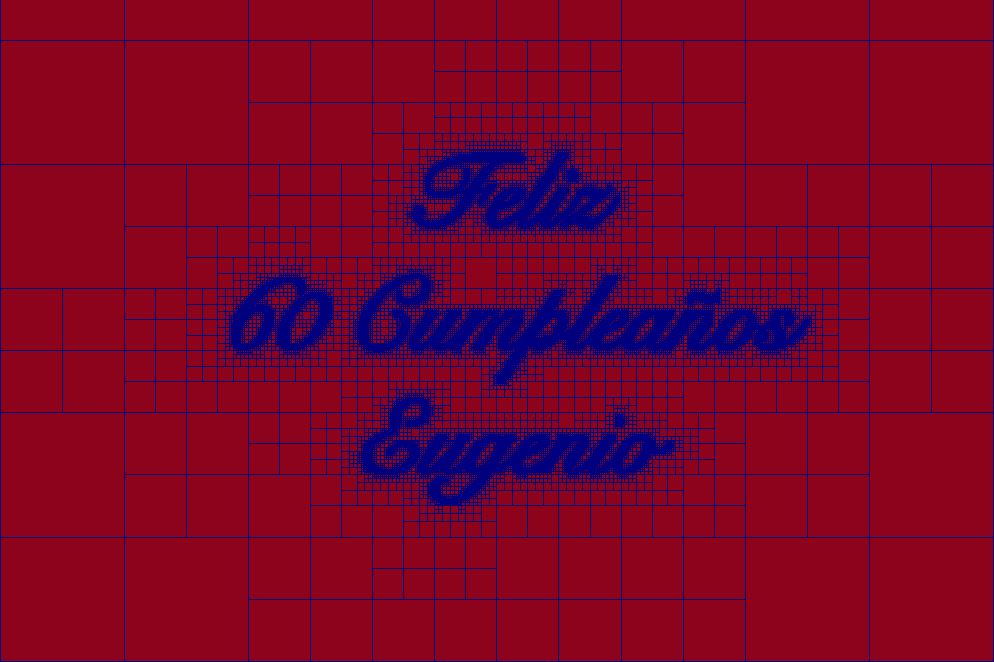